対象
可茂地区
中学１・２年生
中学３年生、中学生の保護者、中学校の教員も可
高等学校
フェア
内容
・各学校ブース形式
・高校生による発表と説明
・学校の特色、ふるさと教育、キャリア教育、探究活動等の取組の成果発表
・質疑応答
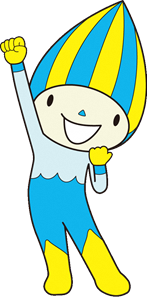 可茂地区の高校生が、探究活動等を通して学んだことや学習成果を発表します。

各高校の学びの特色や魅力、「高校での学びの先」について理解し、目的意識を持った進路選択をしよう！！
申込と受付
下記のＱＲコードから事前申し込みをしてください。事前の申し込みがなくても当日、各会場で 受付をして参加できます。 




★開催当日（10:00）に美濃加茂市・可児市のいずれかで気象警報発令中の場合は、中止しま す。
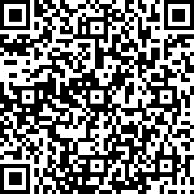 日時
令和５年
1月28日(土)14:00 ～ 16:30
場所
美濃加茂市生涯学習センター
　2階　201集会室・203会議室
　4階　402研修室・404研修室
　（美濃加茂市太田町3424番地1　美濃加茂市役所東隣）
問い合わせ先
参加を希望する高等学校へ、直接お問い合わせください。
参加予定校
主催
高校生と中学生が共に学ぶ
キャリア支援事業
岐阜県教育委員会
学校支援課総合支援第二係
Tel　058-272-8842